5-2-1肖像権とは
[Speaker Notes: ■本教材の利用規約を一番下に記載しています。必ず事前にご確認いただき、利用規約に同意した上で、本教材をご利用ください。

【特徴と使い方】
　・スライド3枚を使って、啓発対象者に情報セキュリティの知識を供与、または興味を喚起することを目的としています。
　・対象者に「自分事」として考えてもらえるよう、
　　　1枚目のスライドは、「発問」から始まります。
　　　2枚目のスライドでは、「答え」や「様々な視点」を提示します。
　　　3枚目のスライドでは、対策等の解説や発展的な知識の提供、または課題検討を深めるための別観点からの発問や興味を持って調べるための方法等を提示します。
　・ノートには啓発する際のセリフ例を記載しています。また、教材が扱うテーマに関連する資料のある場合は参考資料を記載しています。

【想定する啓発対象者】
スマートフォンをはじめとした情報端末で写真・動画撮影をする機会のある方
また、撮影した写真・動画をインターネット投稿する機会のある方

【ポイント】
肖像権に関する基本的なことを伝える。
また、他者を撮影する時、他者の写り込んだ写真等を使用する時には、相手に確認する必要があることを伝える。

【本教材利用規約】
本教材は、情報セキュリティに関する啓発を目的に独立行政法人情報処理推進機構（IPA）（以下「IPA」という。）が作成した教材、およびこれに付随する資料（今後に作成され得る各々の改訂版を含む。）により構成されます。なお、改訂版が利用可能となった後は、専ら改訂版をご利用ください。
IPAは、本利用規約に同意いただくことを条件として、本教材の利用を無償で許諾します。有償セミナー等での利用を希望する場合は、事前にIPAに申し出て別途許諾を得てください。

1.本教材に関する著作権その他すべての権利は独立行政法人情報処理推進機構（IPA）が保有しており、国際条約、著作権法その他の法律により保護されています。
2.本教材は、情報セキュリティや情報モラルの教育、普及の目的に限り、無償の授業、各種セミナーや研修等にご利用いただけます。
3.必要な範囲での複製（生徒等受講者への配布のための複製を含む。）は可能とします。
4.本教材は原文のまま利用してください。ただし、グラフの形式を変える、文体を変える等、単なる表記形式のみの変更は可能とし、また、具体的な利用場面においてやむを得ない場合であって、かつ前記目的のために必要な場合には、その必要な範囲で、利用者の責任において、文意を変えず、かつ原文のままでないことが容易にわかるように明記または明示（例「～を基に作成」等）することを条件として、文面の一部改変等を可能とします。
5.本教材の中のデータやグラフ・図表・イラスト・映像等の全部または一部を引用等した場合、本利用規約に同意したものとみなします。
6.いかなる形で利用する場合においても本教材を利用する際は、出典（IPAの名称、資料名、URL等）を容易に判る態様で明記または明示してください。
7.本教材を利用する部分と利用者が自ら作成する部分が混在した教材等を作成する場合、本教材利用部分か、利用者自身による作成部分かが容易かつ明確に判別できるようにしてください。なお、利用者は、自己の作成部分について全ての責任を負うものとします。
8.本教材（本項においては、利用者が自ら作成する部分が混在する場合を含む）の二次利用を希望する者に対して複製物を配布する場合には、相手先に本利用規約を配布するなどにより、相手先が本教材（利用者が自ら新たに作成した部分を除く）を利用する際には本利用規約に同意する必要があることを伝えてください。
9.本教材で提供する情報の正確性、信頼性、網羅性及び完全性については、IPAが保証するものではありません。
10.本教材のファイルをダウンロードすることまたは利用したこと等により生じるいかなる損害（他人に対して責任を負う場合を含む。）についてもIPAは何ら責任を負いません。
11.本利用規約は予告なく改正する場合があります。その場合、改正後の内容は、それがIPAのウェブページ上で公表された時以降の利用に適用するものとします。
12.本教材及び本利用規約に関する質問は、net-anzen@ipa.go.jpまでお寄せください。なお、IPAからの応答等は、その業務に支障のない範囲内とさせていただきます。

独立行政法人情報処理推進機構　セキュリティセンター

以上]
考えてみよう
しゅうがくりょこう　　　　 　　と
修学旅行で撮ったお気に入りの写真をSNSに投稿するよ。
友達も写っているけど、よく
撮れてるし問題ないよね？
とうこう
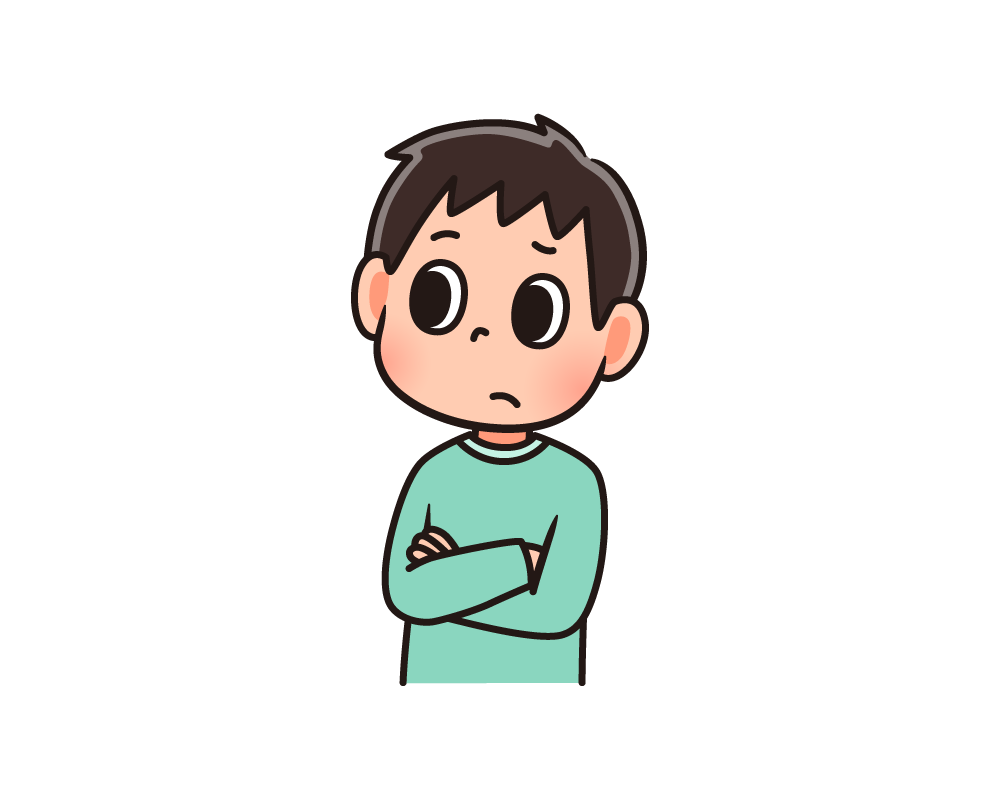 ともだち
と
[Speaker Notes: 【啓発時のセリフ例】
この人は、友達と一緒に撮った写真をSNSにアップしようとしています。
よく撮れている写真なので、SNSにアップすることは問題ないと考えているようです。
みなさんはどう思いますか？]
みなさんはどう思いますか？
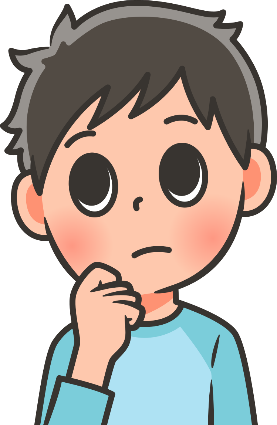 ともだち　　　　　　　　　　　　　とうこう　　　　　　　　　　　いや
その友達はSNSに投稿されて嫌じゃないのかな？
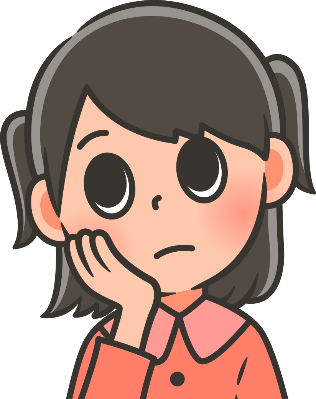 こ
知らない人が写り込んだ時は、ぼかしてから投稿したほうがいいの？
とうこう
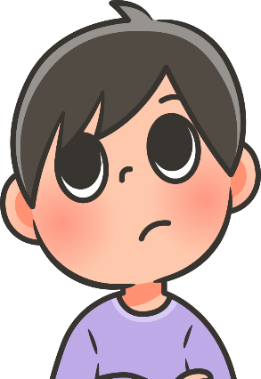 とうこう                                                                                    　してき
投稿した後に、もし指摘されたら消せばいいんじゃない？
け
[Speaker Notes: 【啓発時のセリフ例】
さて、さまざまな意見が出ました。

「その友達はSNSに投稿されて嫌じゃないのかな？」
「知らない人が写り込んだ時は、ぼかしてから投稿したほうがいいの？」
「投稿した後に、もし指摘されたら消せばいいんじゃない？」

みなさんはどう思いますか？
まず、一番目の意見を考えてみましょう。
たとえよく撮れた写真であっても、勝手にSNSに投稿されるのは嫌だと思うのではないか、という意見です。
もし、みなさんが自分の写真を勝手にSNSに投稿されたら、どう感じますか？

次に、二番目の意見を考えてみましょう。
知らない人が写真に写り込むことは、よくありますよね。
もし、その写真をSNSに投稿する場合、知らない人にはぼかしを入れて、顔などが分からないようにした方が良いのでしょうか？

最後に、三番目の意見を考えてみましょう。
この人は、とりあえずSNSに投稿してみて、もしも後で指摘されたら、その時に消せば良いのではないか、という意見です。
この意見には賛成ですか？反対ですか？]
知っておこう
肖像権
しょうぞうけん
さつえい　　　きょか　　　　　ふきょか
すがた
自分の顔や姿の写真・動画は、撮影の許可、不許可、また使用の許可、不許可を主張できます。
たとえ家族や友だちでも、きちんと確認しましょう。
きょか　　　　　ふきょか　　　　しゅちょう
とも　　　　　　　　　　　　　　　　　　　　　　かくにん
考えてみよう
きょか　　　　　　とも
とうこう
ネット上に投稿しないなら、許可なく友だちの写真を撮ってもいいの？
テレビで町の様子を放送することがあるけど、肖像権は気にしなくていいの？
しゃしん　　　と
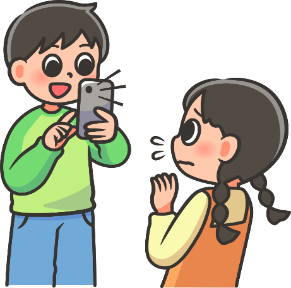 しょうぞうけん
[Speaker Notes: 【啓発時のセリフ例】
私たちは自分の顔や姿について、その写真・動画撮影の許可と不許可、また使用の許可と不許可を主張できます。

肖像権は私たち全員が持っている権利なので、たとえ家族や友達であっても、自分以外の人が写っている写真であれば、勝手にSNSなどに投稿してはいけません。
必ず投稿しても良いかを確認しましょう。

それでは、次のことも考えてみましょう。
ネット上に投稿しないなら、許可なく友達の写真を撮っても良いのでしょうか？
また、テレビで町の様子を放送するときに通行人が映っていることがありますが、それは問題ないのでしょうか？
ぜひみなさんで調べてみてください。]